Первое путешествие в музыкальный театр.Опера
Театр Древней Греции
Возникновению театра  мир обязан Древней Греции. 
  Само слово «театр» произошло от греческого «театрон» - «место, где собираются, чтобы посмотреть». 
  Древнегреческий бог виноделия  Дионис любил отдохнуть и повеселиться. Участники таких процессий (дионисий) надевали козьи шкуры, маски на лица и пели и танцевали. 
  Так, из обрядовых игр и песен в честь Диониса выросли три жанра древнегреческой драмы: трагедия, комедия и сатировская драма.
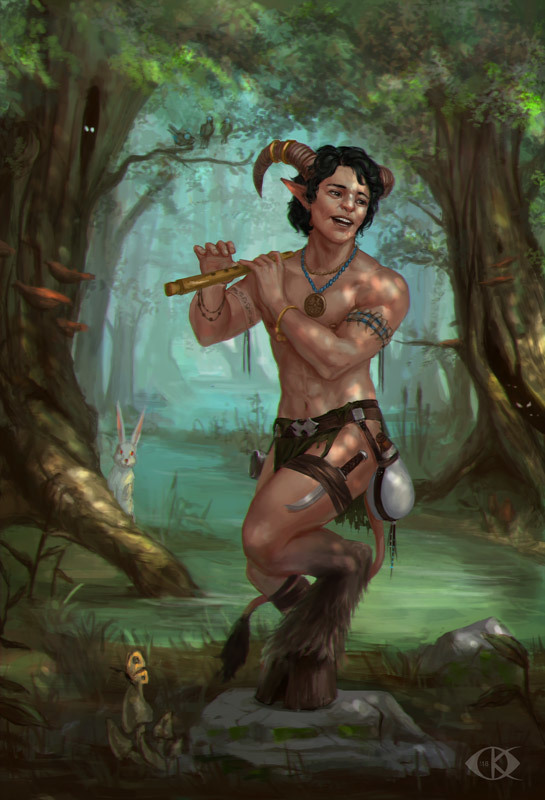 Сатиры – козлоногие существа, спутники Диониса, пели хвалебные песни о подвигах и страданиях бога. 

Так появилась трагедия («трагос» – козёл и «оде» – песнь,    т.е., «песнь козлов») – жанр, где зрители современного театра проливают слёзы.
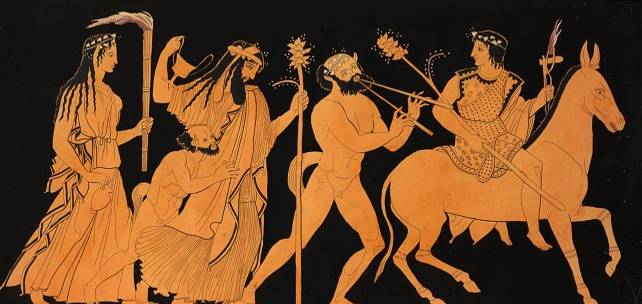 Следом за сатирами выступали ряженые, которые балагурили, осыпали друг друга насмешками и шутками. 
  Так возникла комедия – от греческих  слов  «комос»  – шествие ряженых  и  «оде» – песнь – жанр, где зрители смеются.
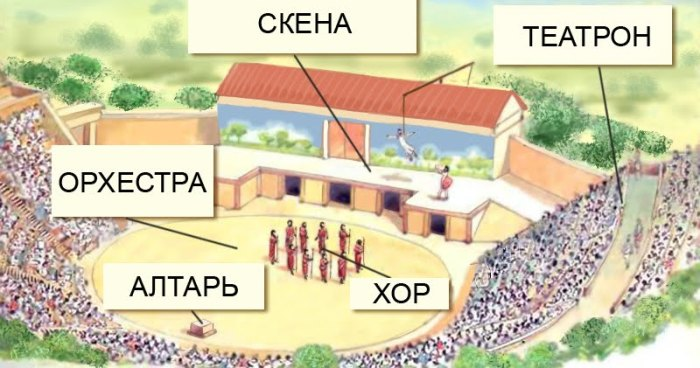 Основой спектаклей стала
 музыка и пантомима.
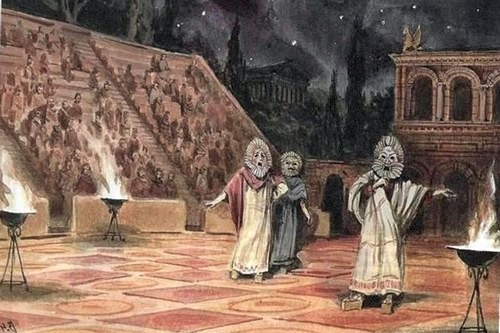 О́пера — род музыкально-драматического произведения, основанный на синтезе слова, сценического действия и музыки. В отличие от драматического театра, где музыка выполняет служебные функции, в опере она является основным носителем действия.
Опера зародилась в Италии  на рубеже XVI-XVII веков. 
Зарождение оперы  связано с искусством прекрасного пения – бельканто. 
В зависимости от сюжета опера делилась на два вида: 
комическая – опера-буффа;
серьёзная – опера-сериа.
Опера объединяет в себе: 
     - литературный сюжет;

     - вокальную и             инструментальную музыку;

     - драматическое действие; 
     - изобразительное искусство;
     - хореографию.
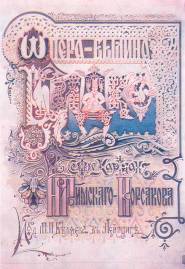 Либретто (итал. Libretto - книжечка) — краткое изложение (литературная основа) сюжета оперы, оперетты, балета, мюзикла, рок-оперы.
Голоса
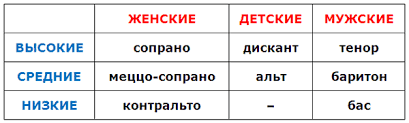 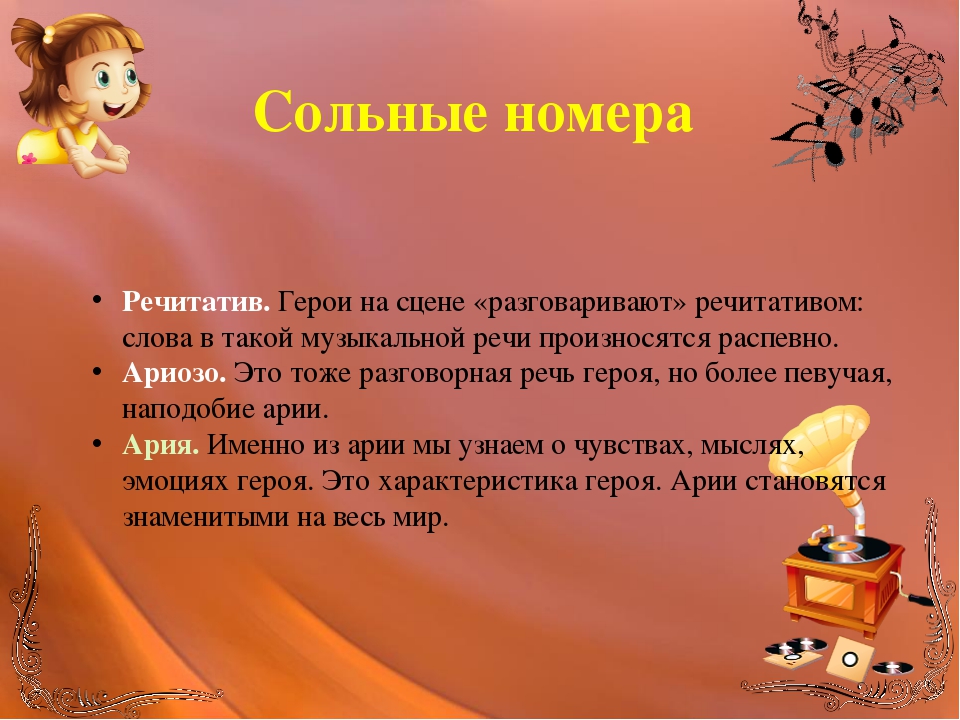 Хор
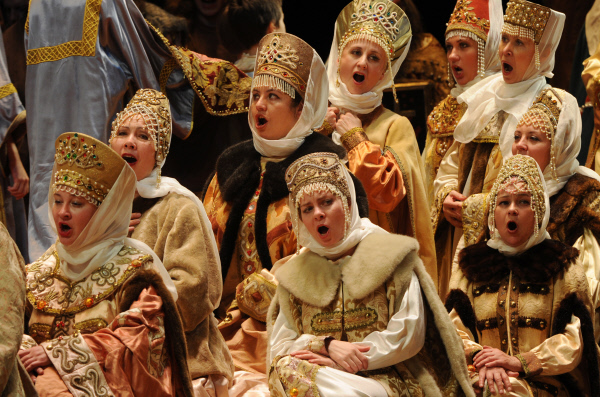 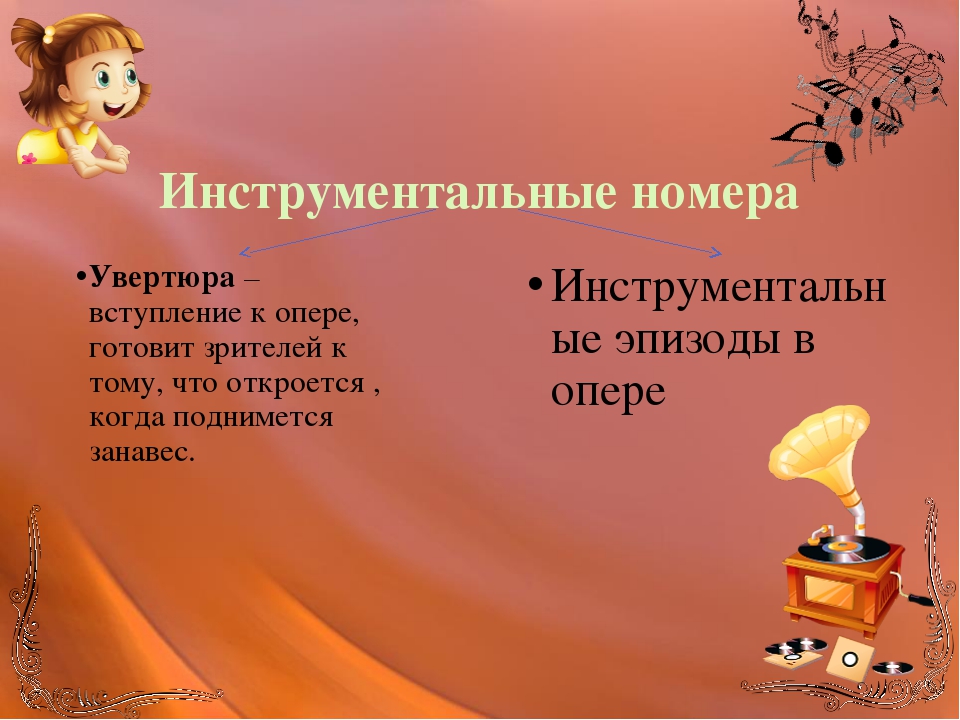 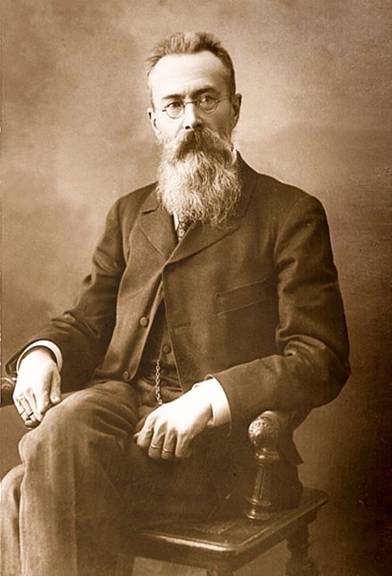 Николай Андреевич 
Римский – Корсаков(1844 – 1908)
Композитор-сказочник. 
Написал 15 опер, основанных на литературных сказках.
Домашнее задание
Записать в тетрадь 5 опер –сказок
 Римского-Корсакова
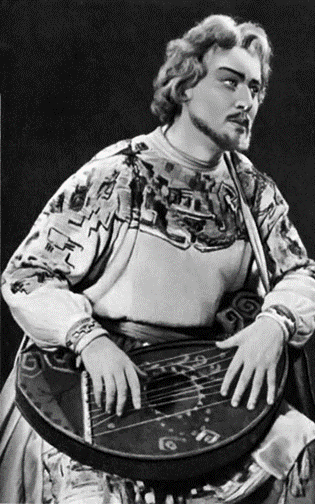 Опера «Садко»
Главные герои
Второстепенные герои
Заморские гости
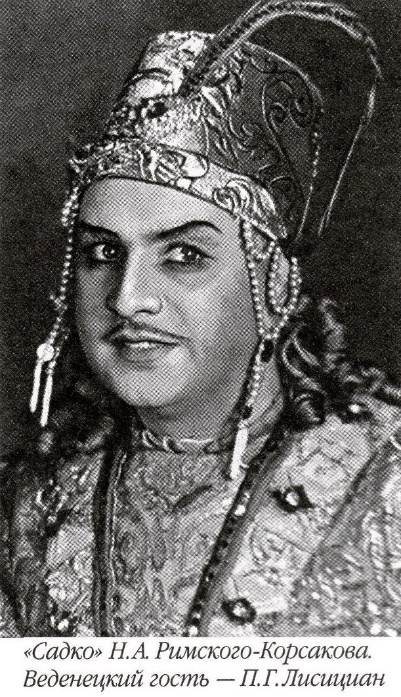 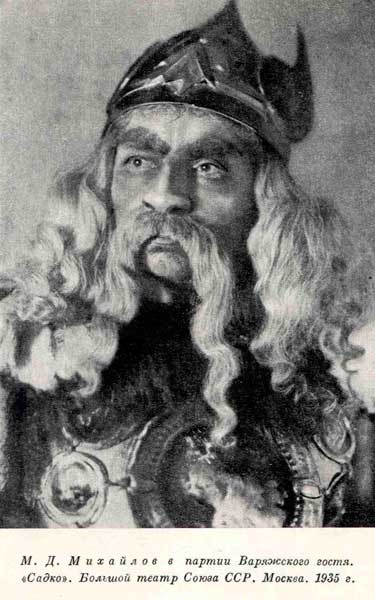 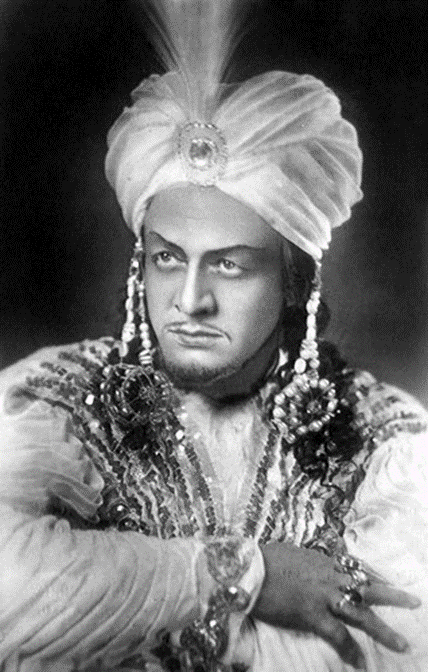 Опера «Садко»
Сцена Новгородского торга
Торговые гости
голос
Характер музыки
Опера «Сказка о Царе Салтане…»
«Полет шмеля»